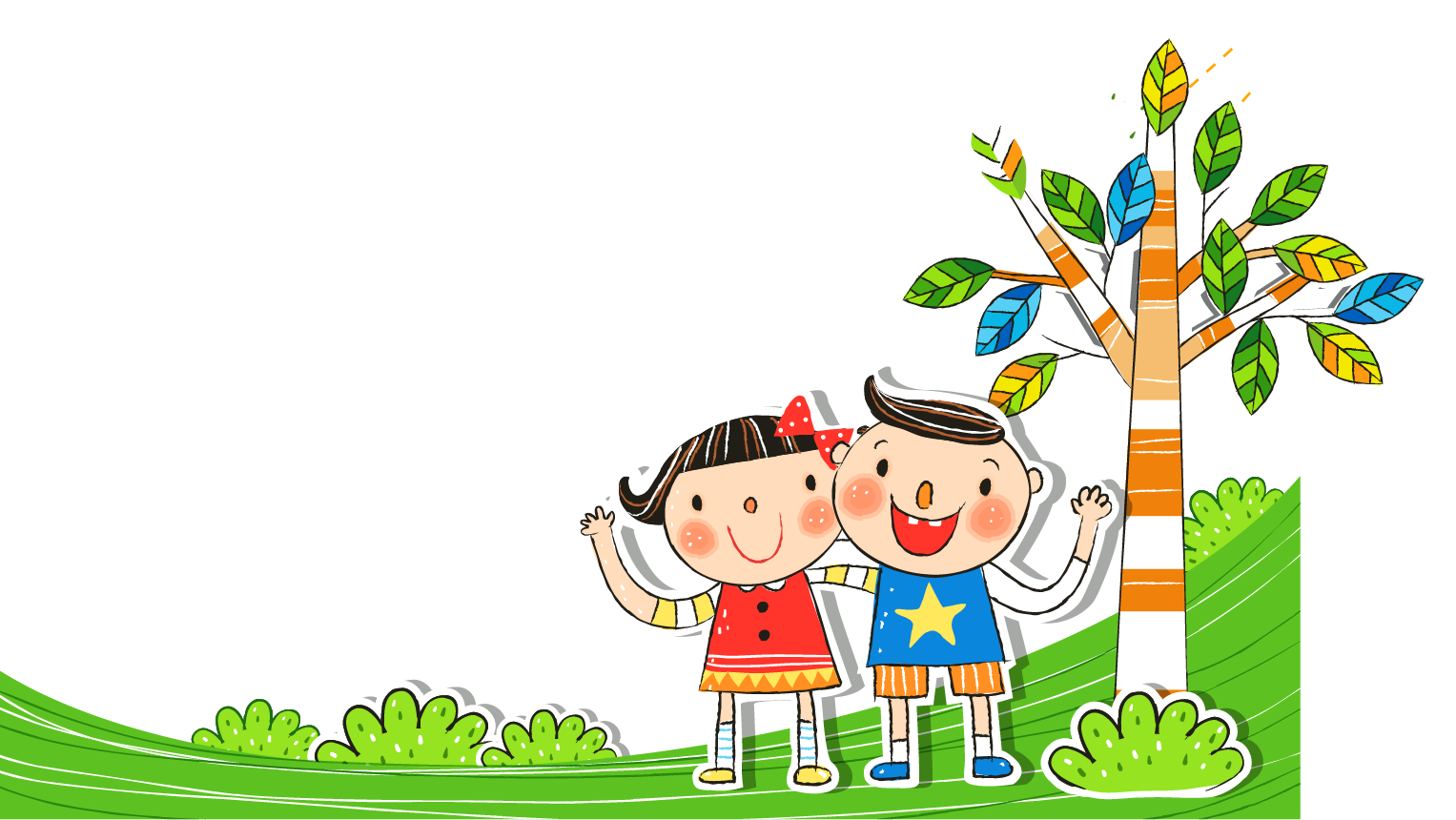 Xin chào các em!
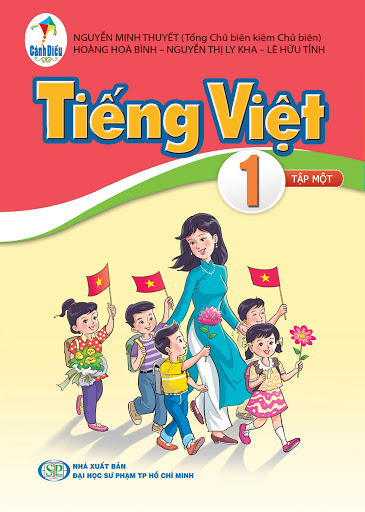 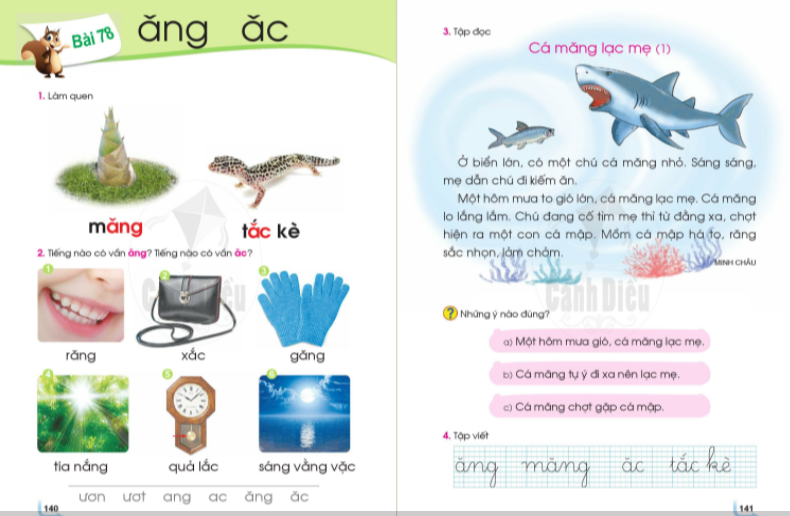 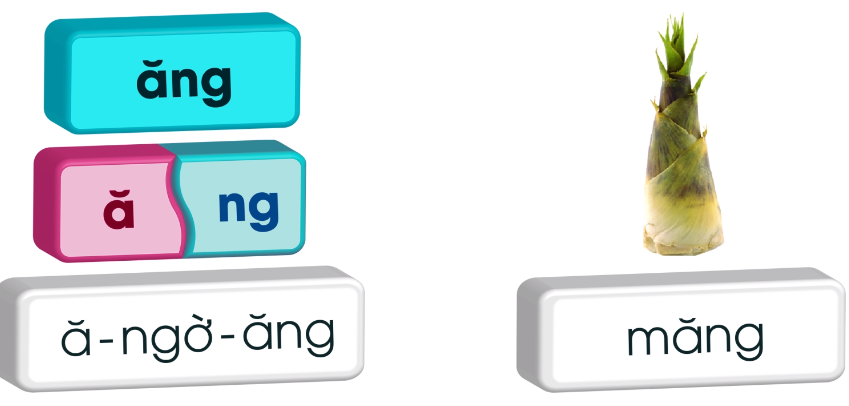 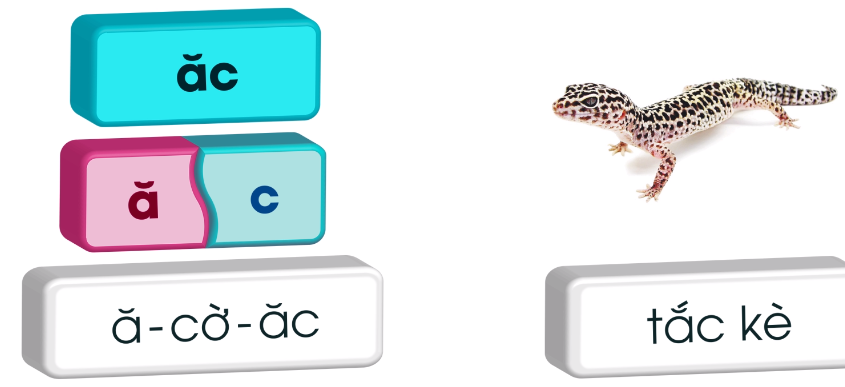 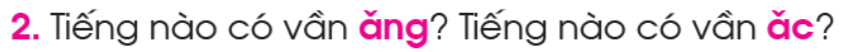 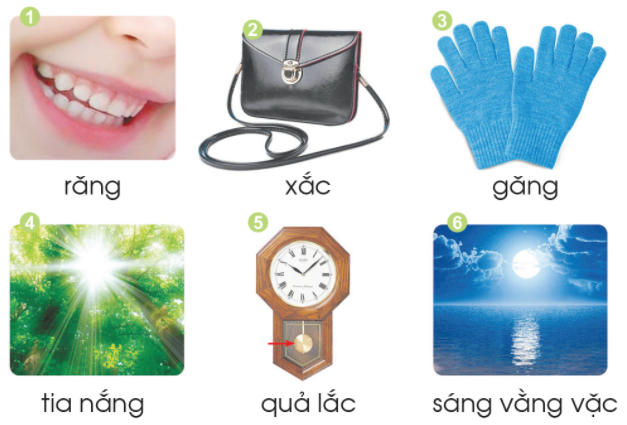 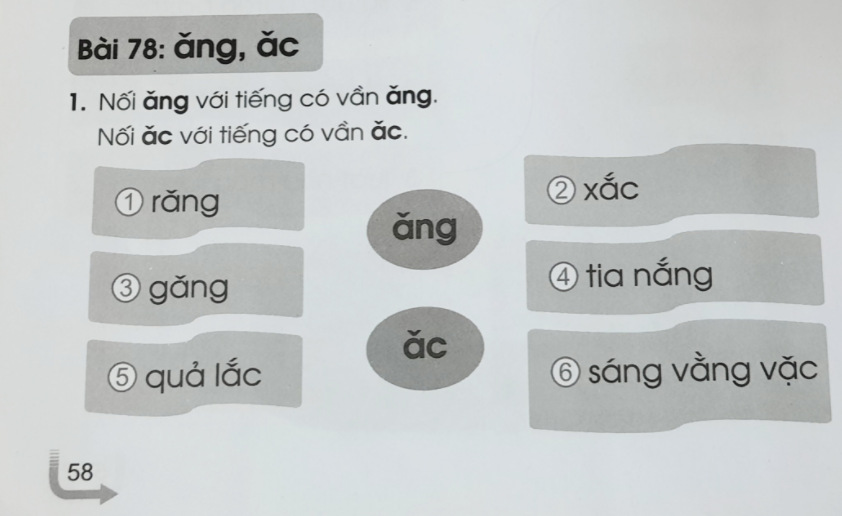 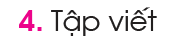 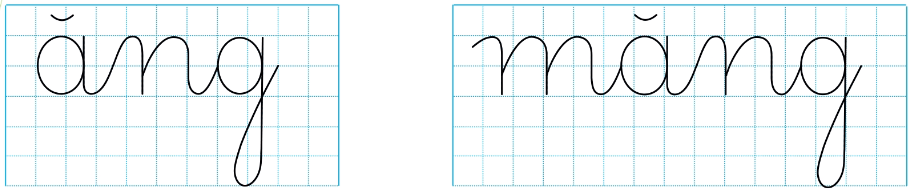 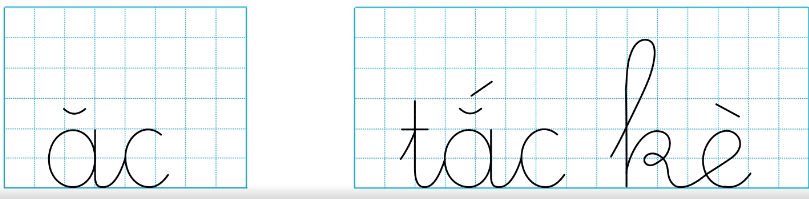 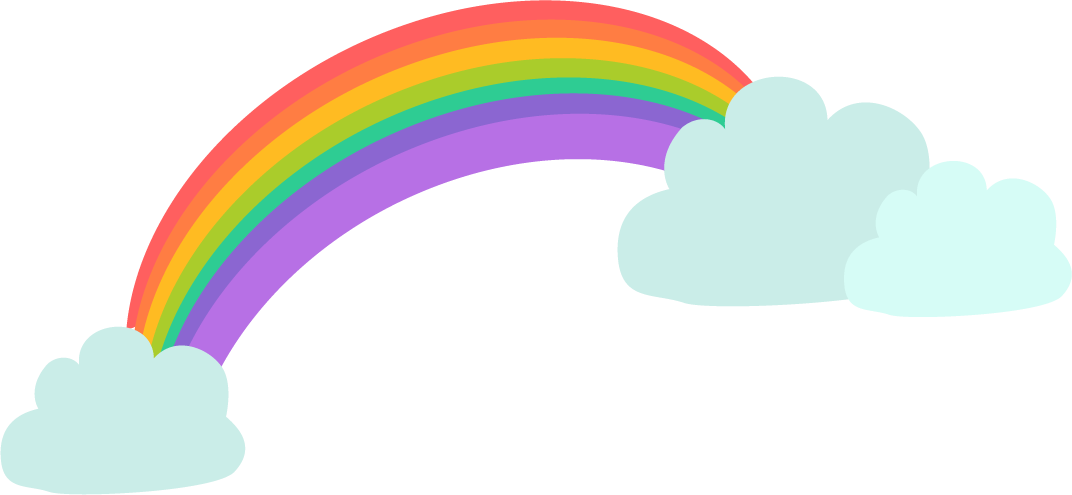 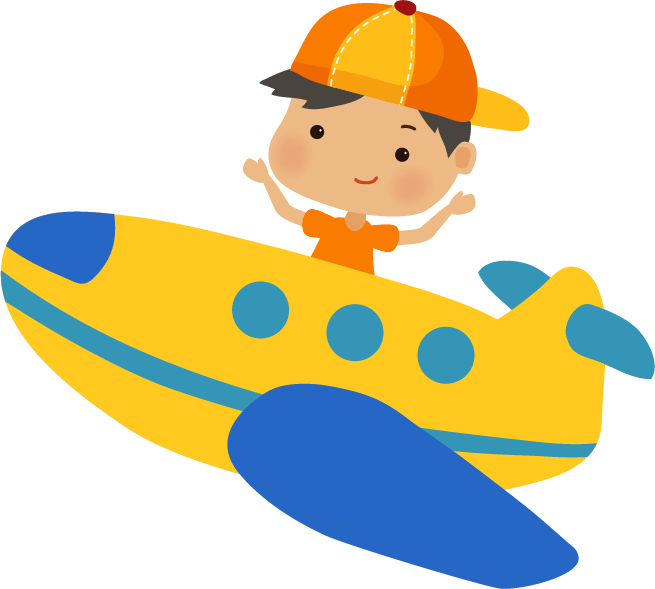 Tạm biệt và 
hẹn gặp lại!
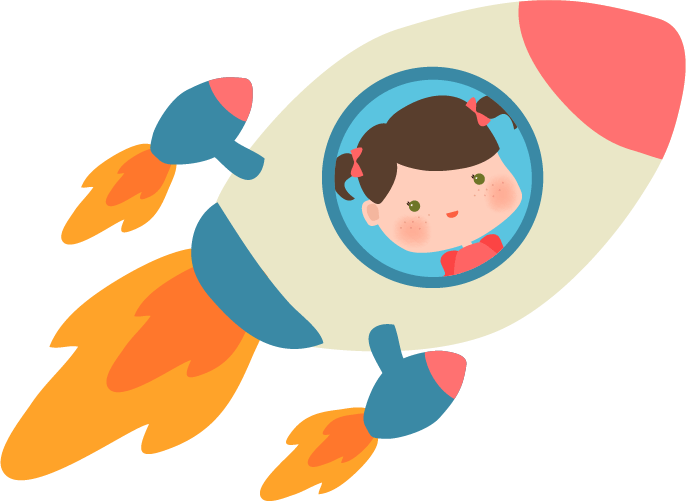 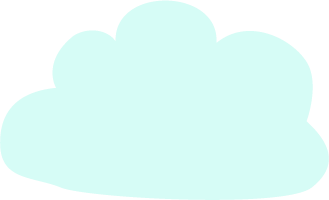 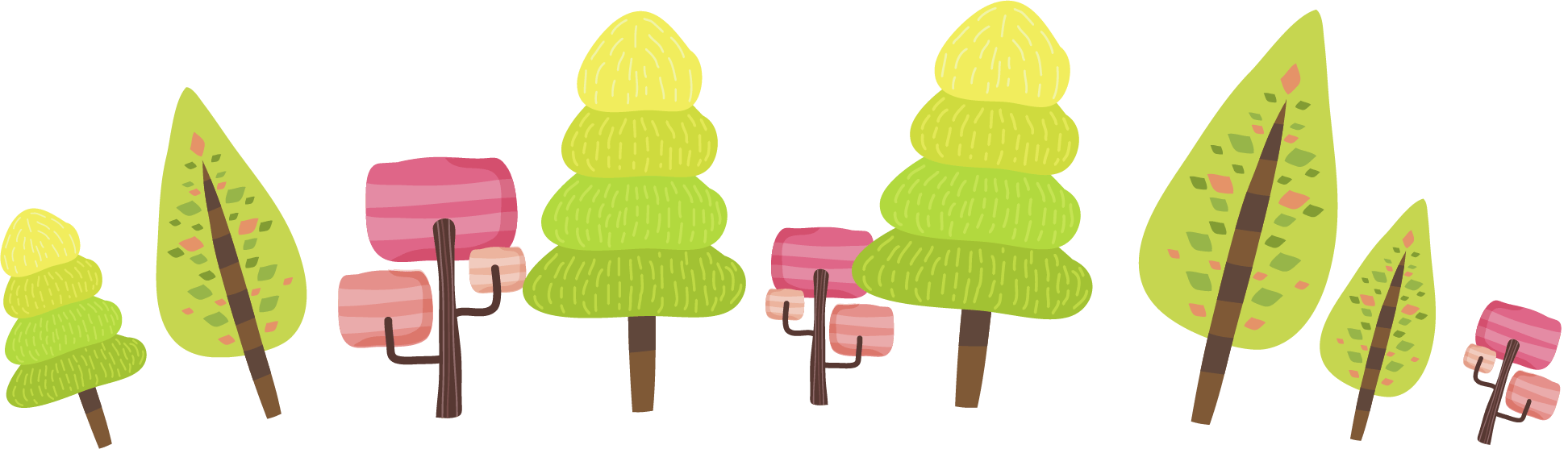 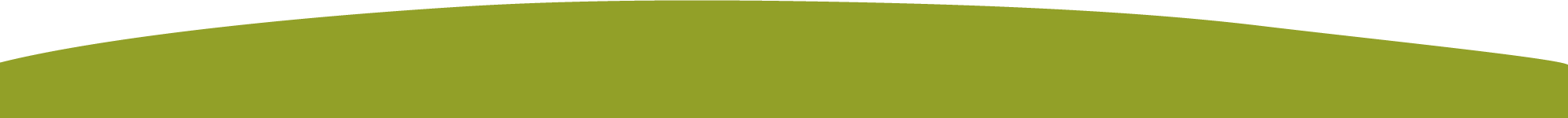